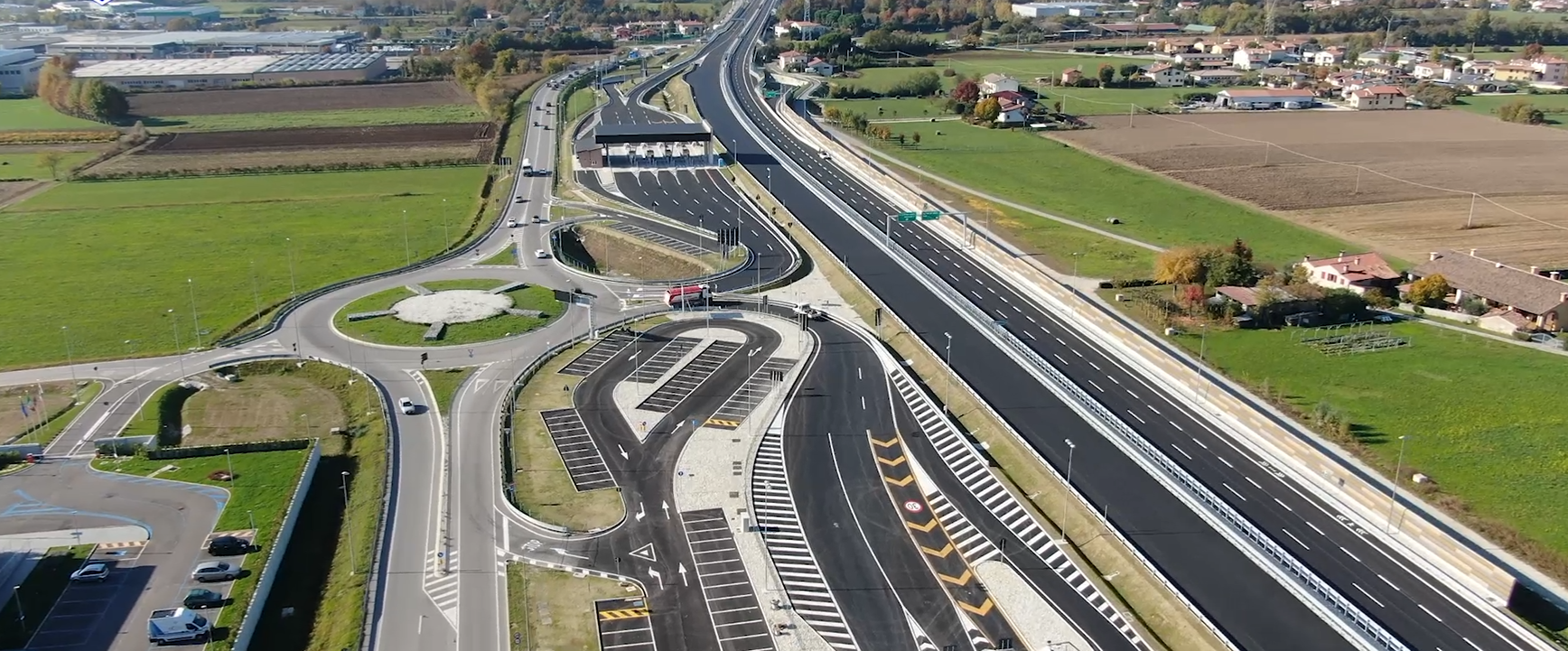 NUOVA APERTURA
“Breganze” → “Bassano del Grappa Ovest
A31
A27
SPV
A4
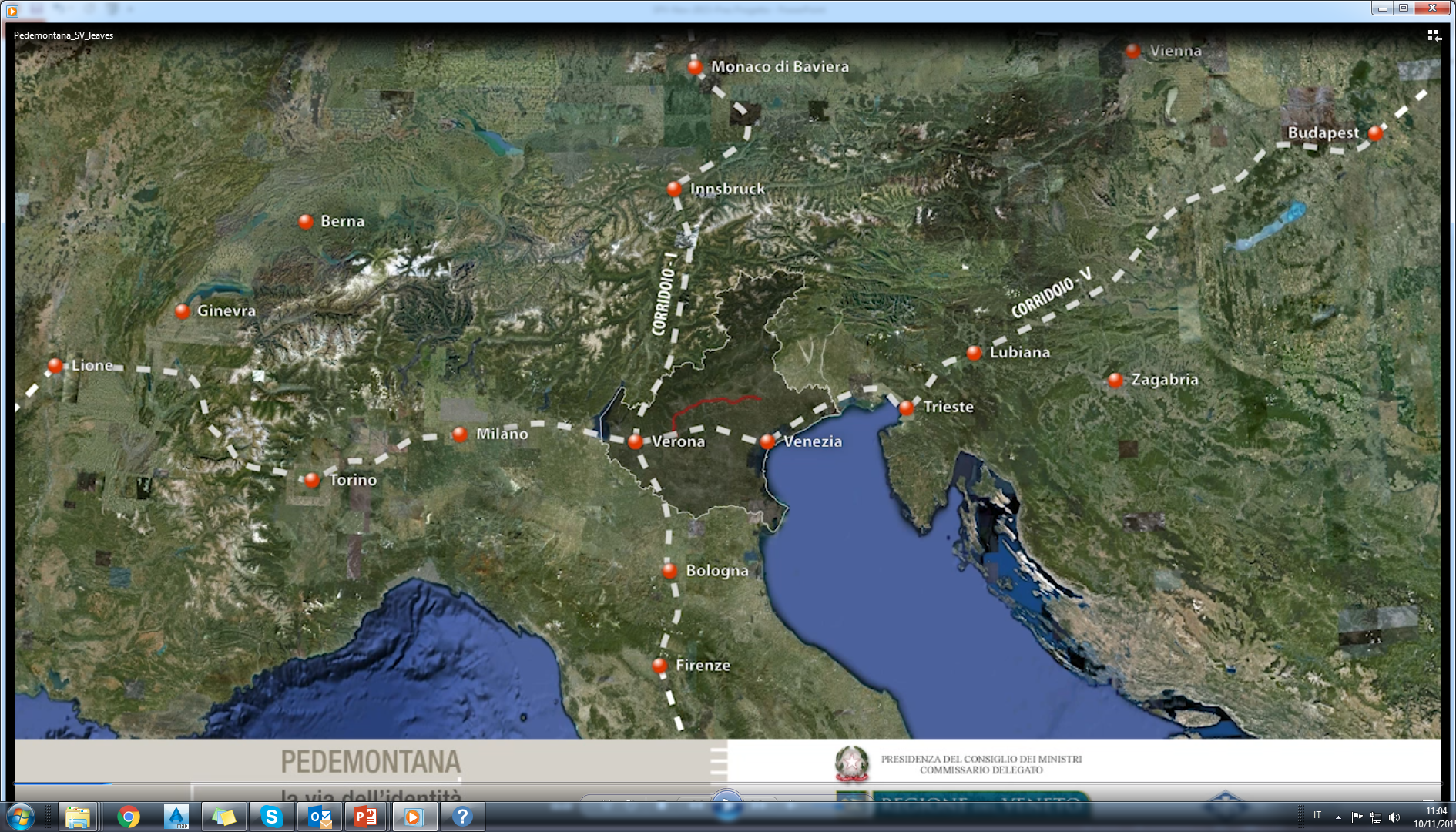 La Supestrada Pedemontana Veneta (SPV) si inserisce nel corridoio europeo n. 5  KIEV → LISBONA
E' il raccordo posizionato nel cuore del Veneto. Un intinerario continuo, che connette 3 autostrade: A4 • A27 • A31
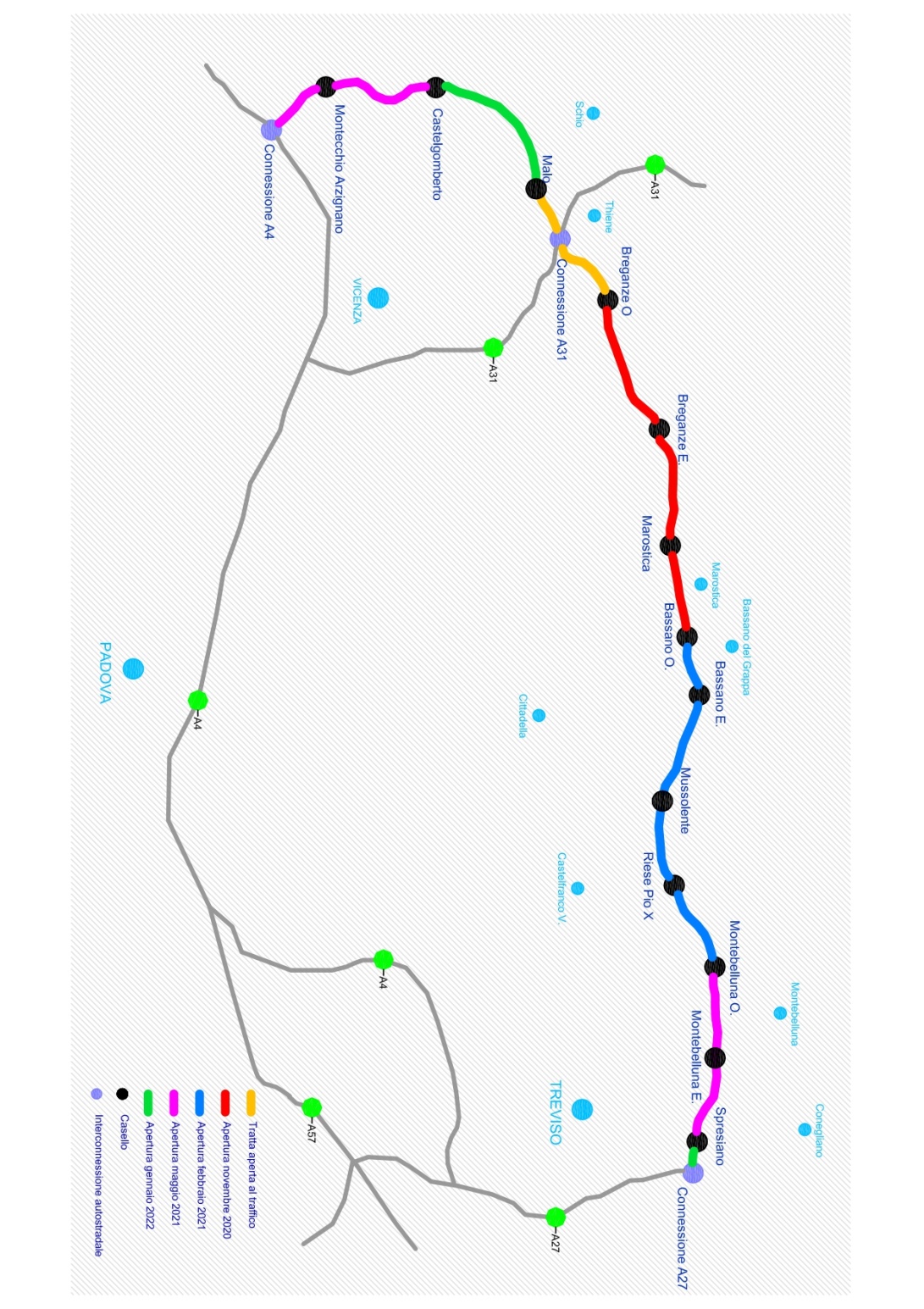 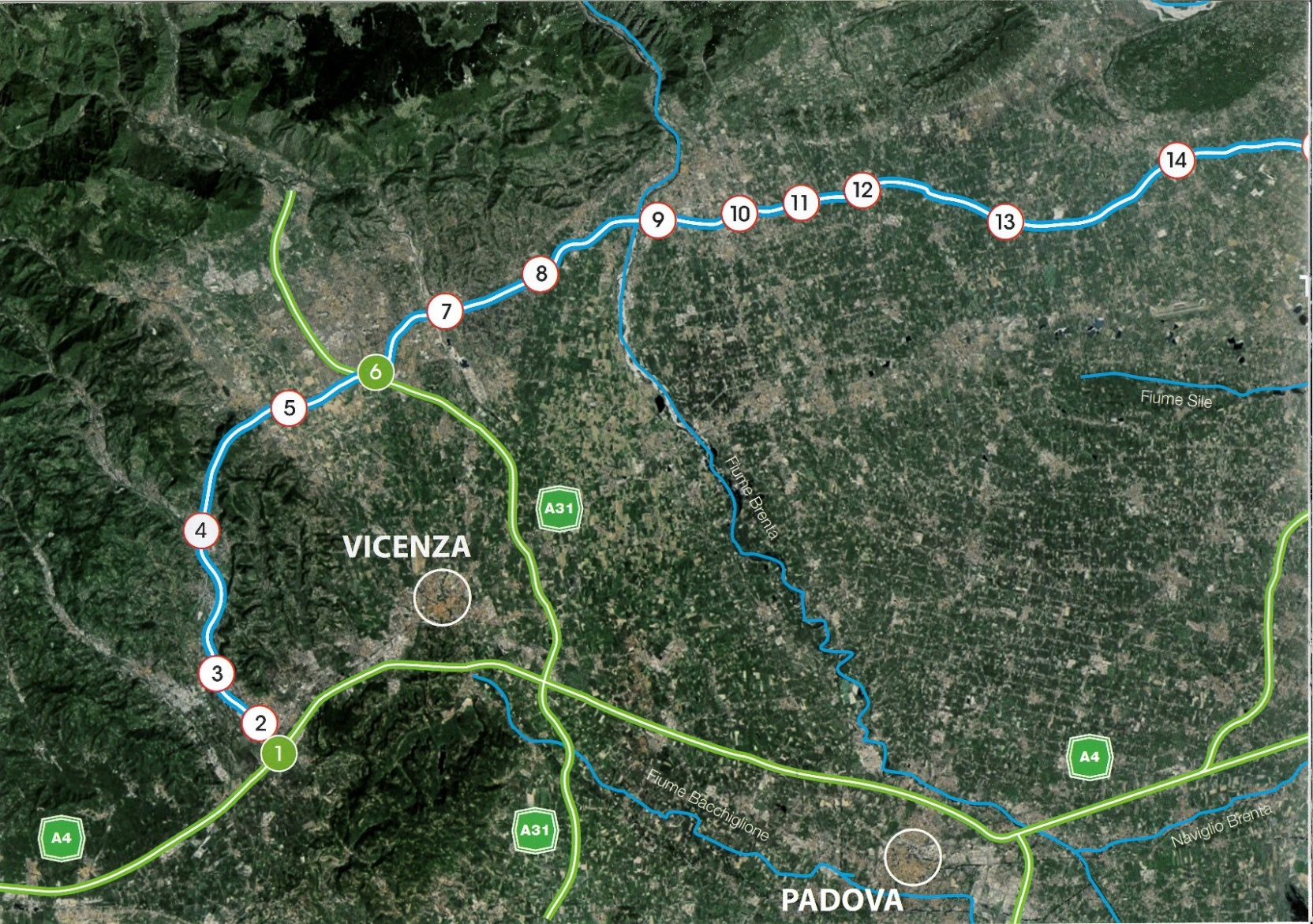 9
8
7
6
5
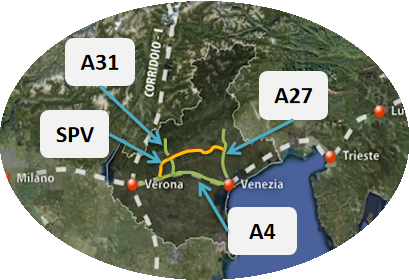 1^ APERTURA
03/06/2019
6
7
30% in trincea
2^ APERTURA
18/06/2020
6
5
Da: Breganze
A: Bassano
Lunghezza: 15 km
35 Kmtot
aperti
3^ APERTURA
19/11/2020
9
7
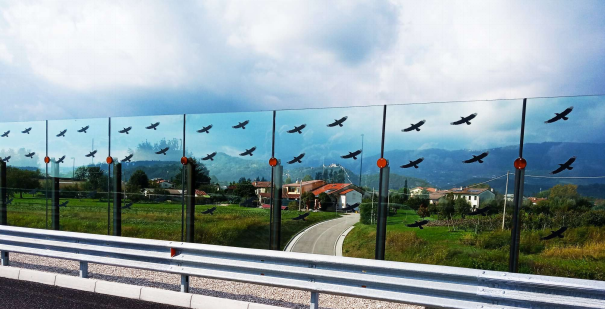 BARRIERE ANTIRUMORE IN VETRO

m. 8762
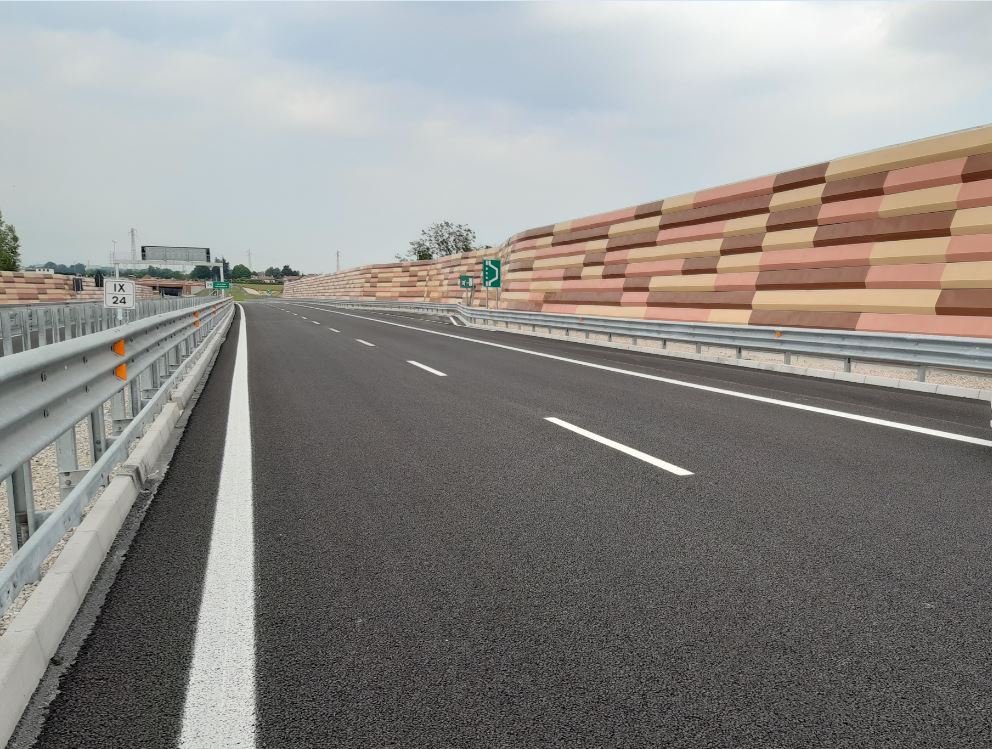 BARRIERE ANTIRUMORE IN CLS


m. 2500
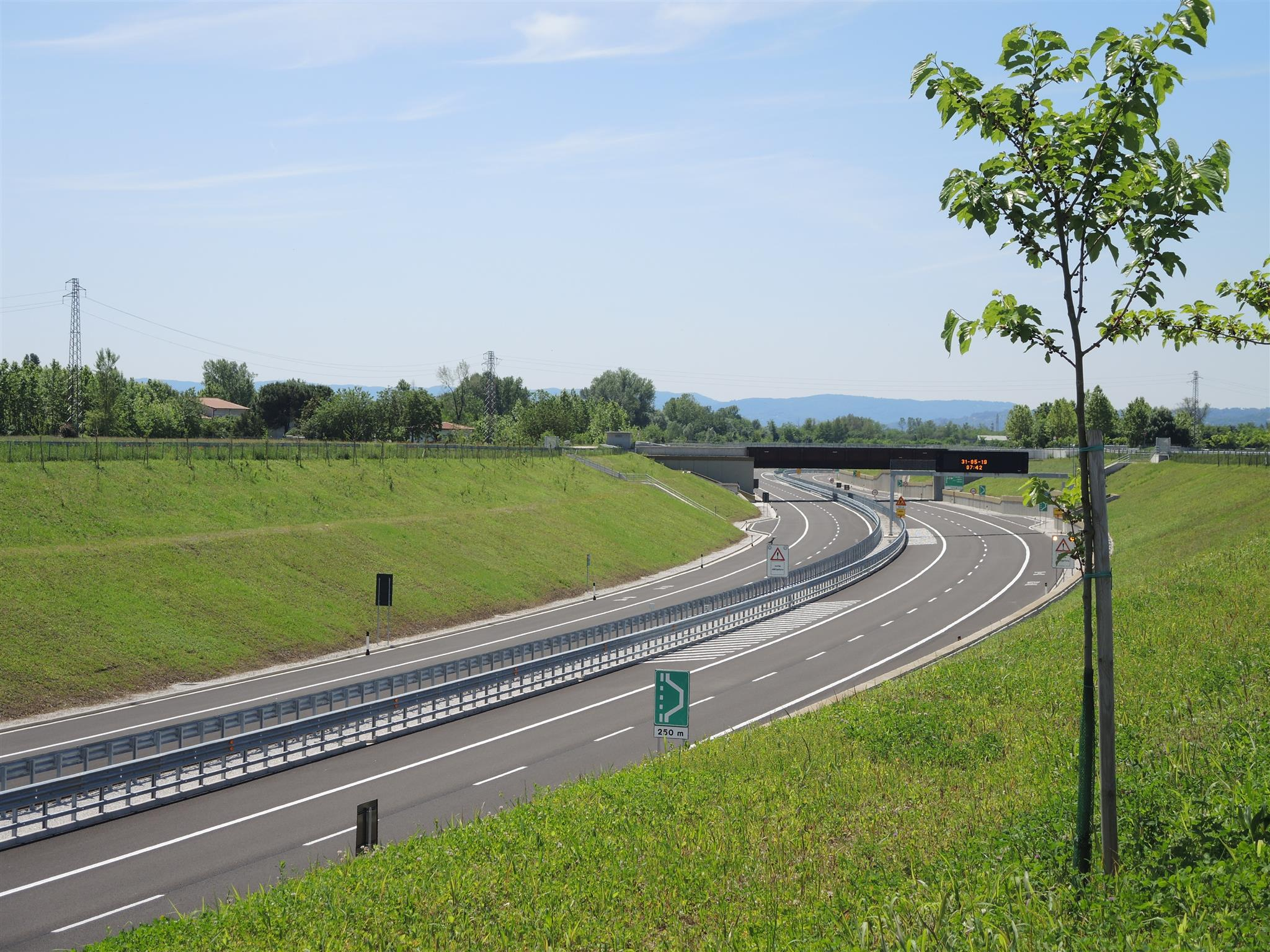 SUPERFICIE RINVERDITA A PRATO

mq. 427.802
ALBERI MESSI A DIMORA

n. 32.845
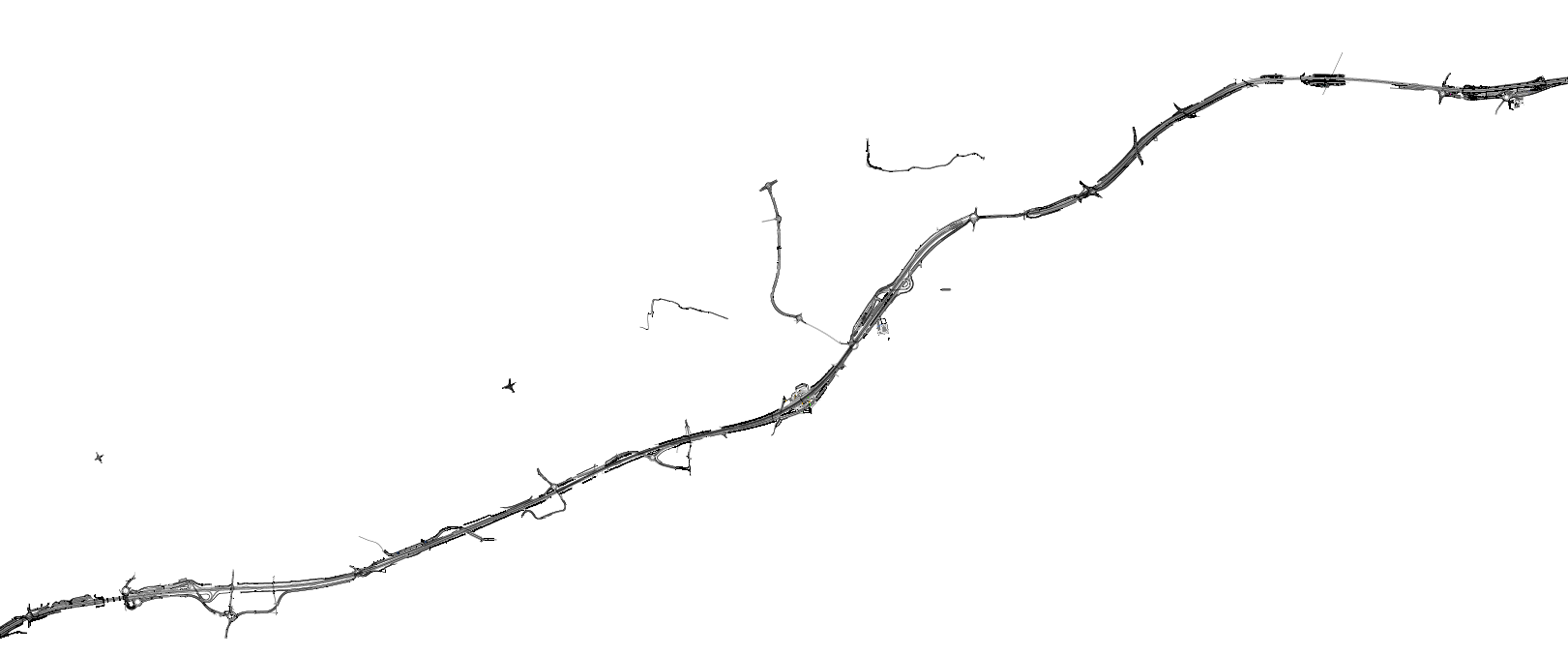 SVINCOLO BASSANO DEL GRAPPA OVEST
SVINCOLO COLCERESA - 
PIANEZZE - MAROSTICA
SVINCOLO BREGANZE
Svincolo Colceresa
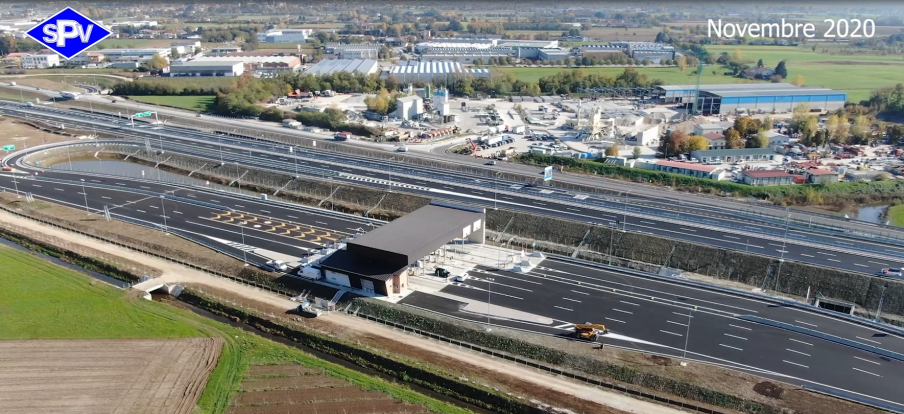 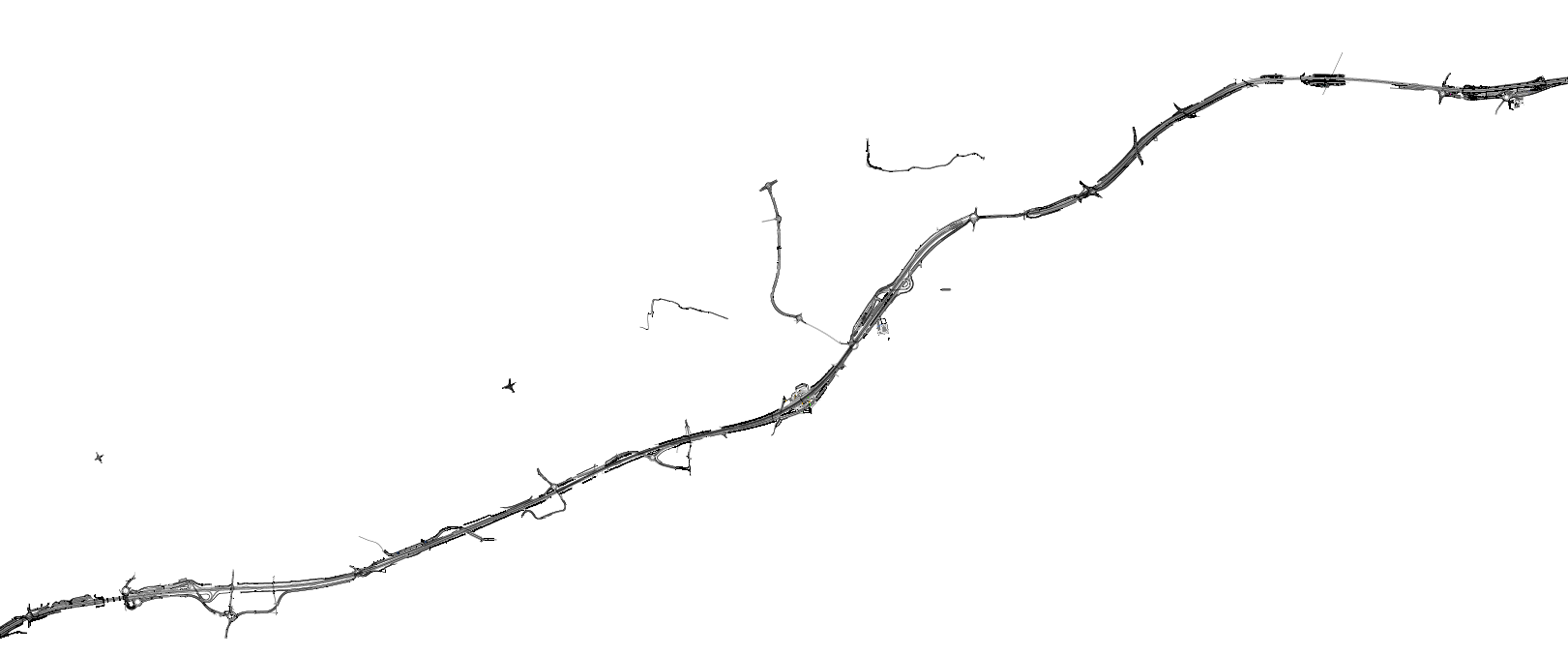 SVINCOLO BASSANO DEL GRAPPA OVEST
SVINCOLO COLCERESA - 
PIANEZZE - MAROSTICA
SVINCOLO BREGANZE
Svincolo Bassano del Grappa O.
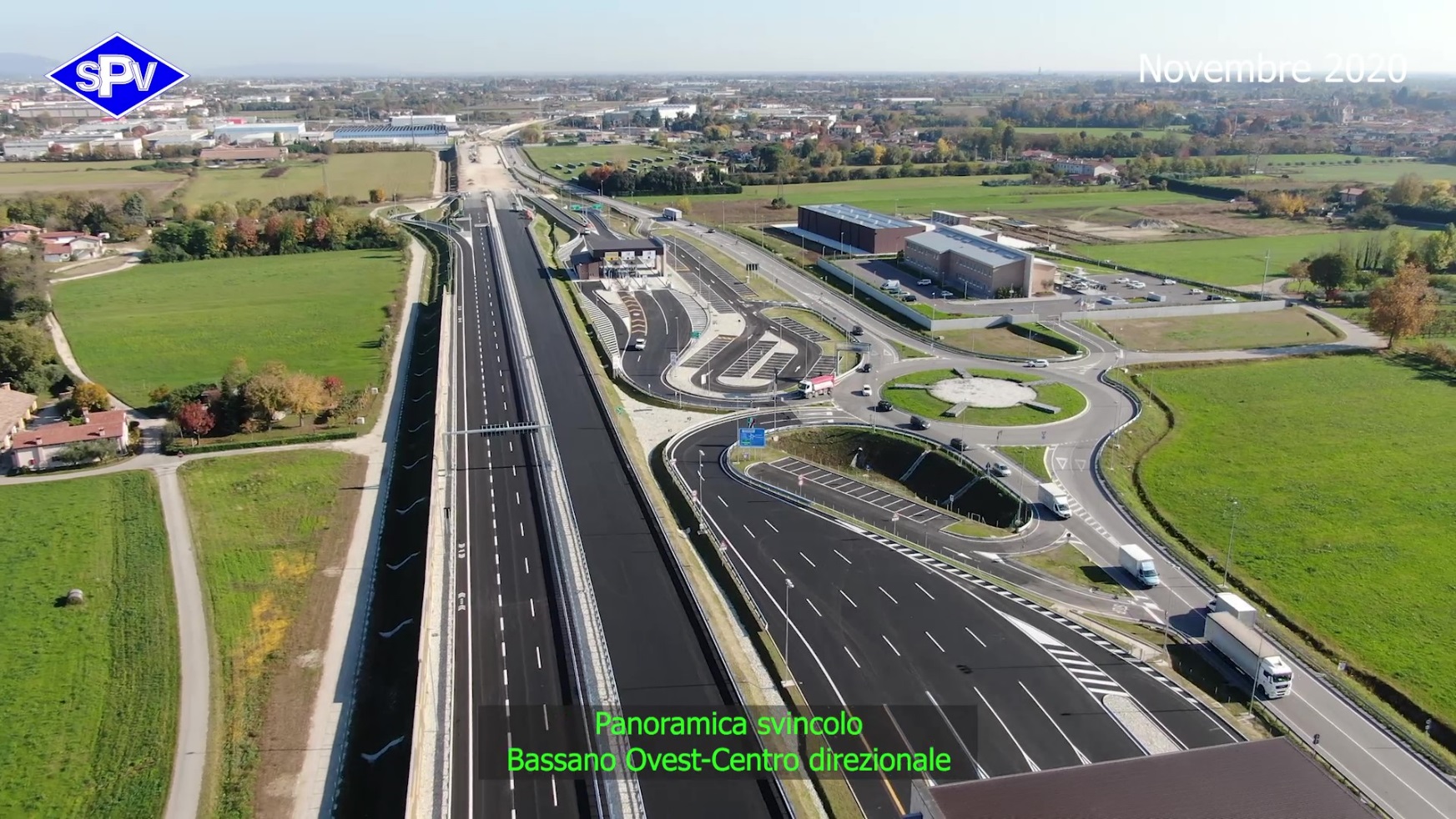 ViadottoBRENTA
n. campate: 7
m. 434
Peso tot. struttura metallica ton. 3.697
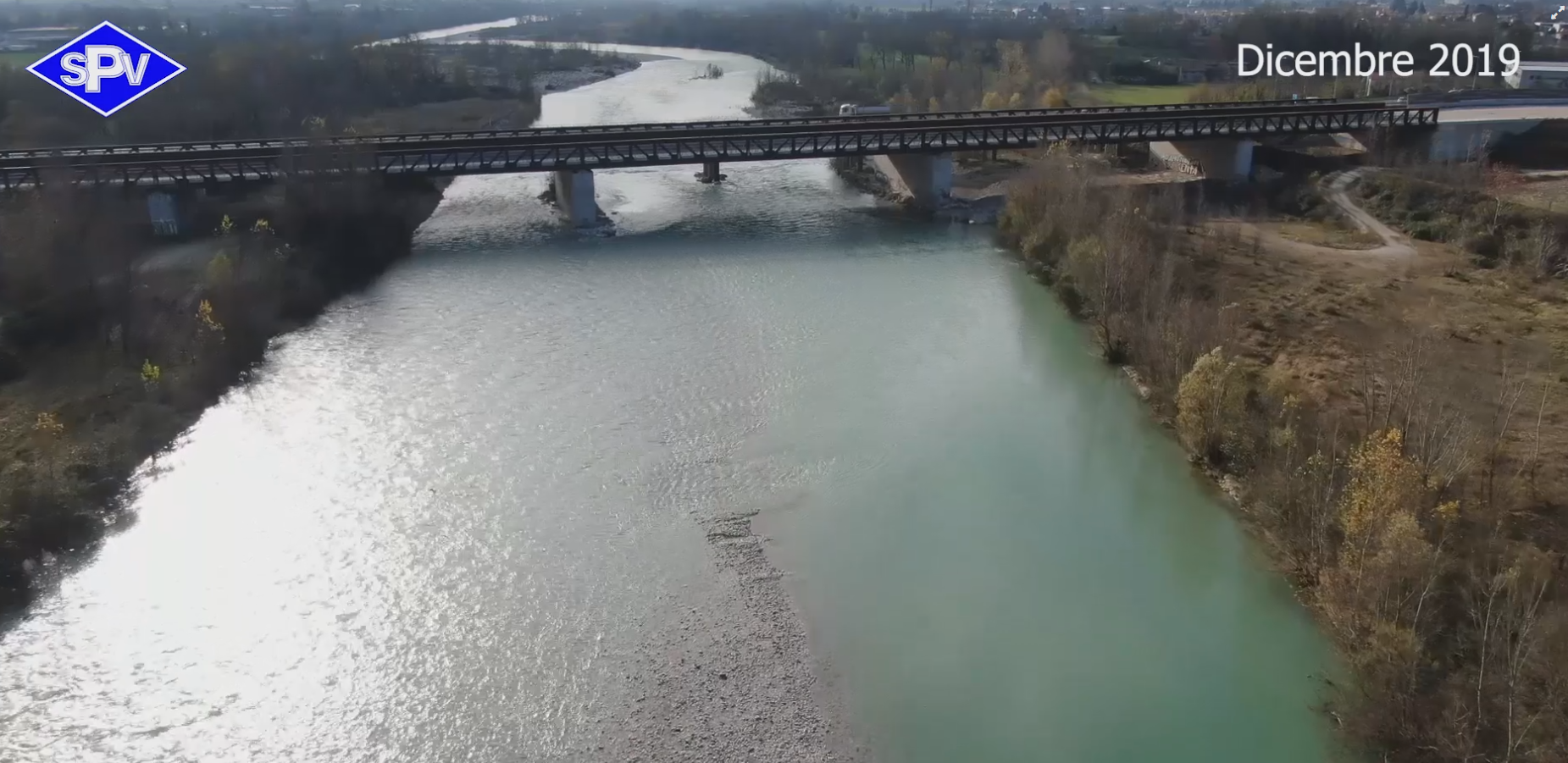 PontiViadotti
Viadotto Silan
m. 168
Ponte sul laverda
m. 50
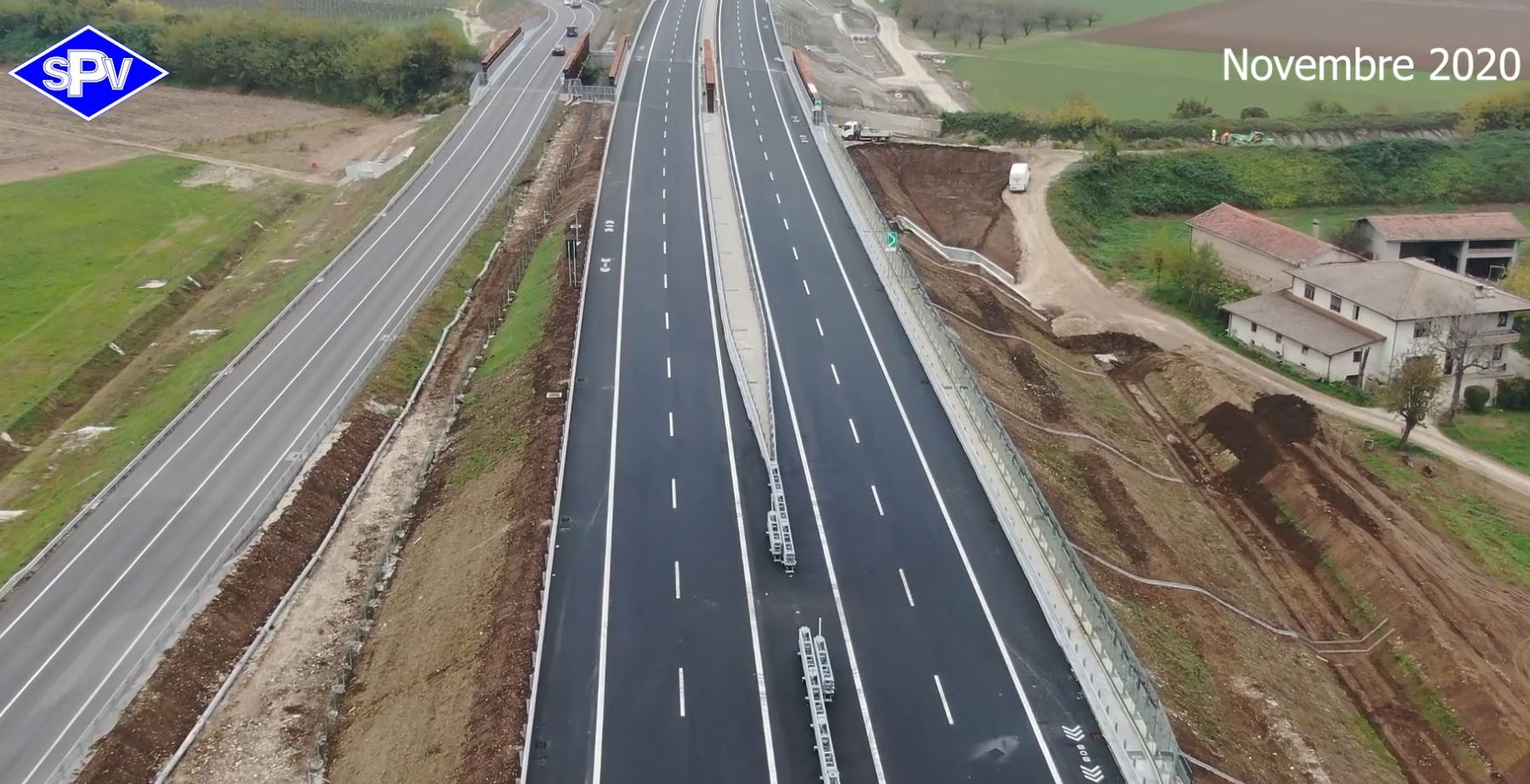 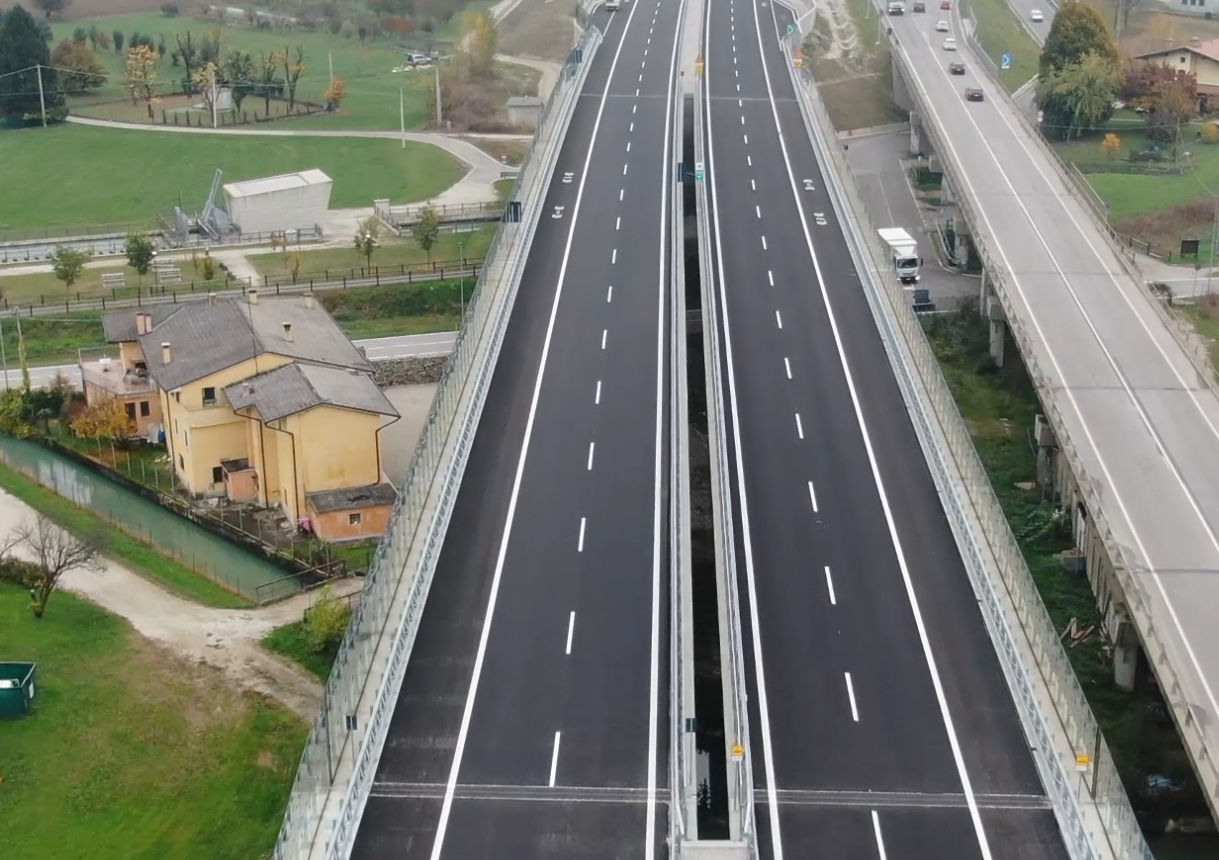 Viadotto Silan
Ponte sul laverda
1 ○ Venezia
2 ○ Olmo
3 ○ Marostica Est
4 ○ Marostica Ovest

 totale m. 1.922
GallerieArtificiali
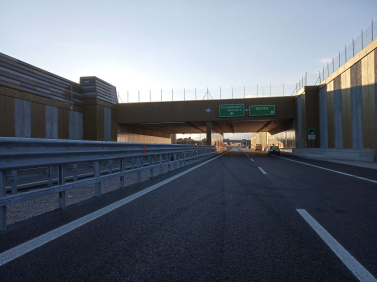 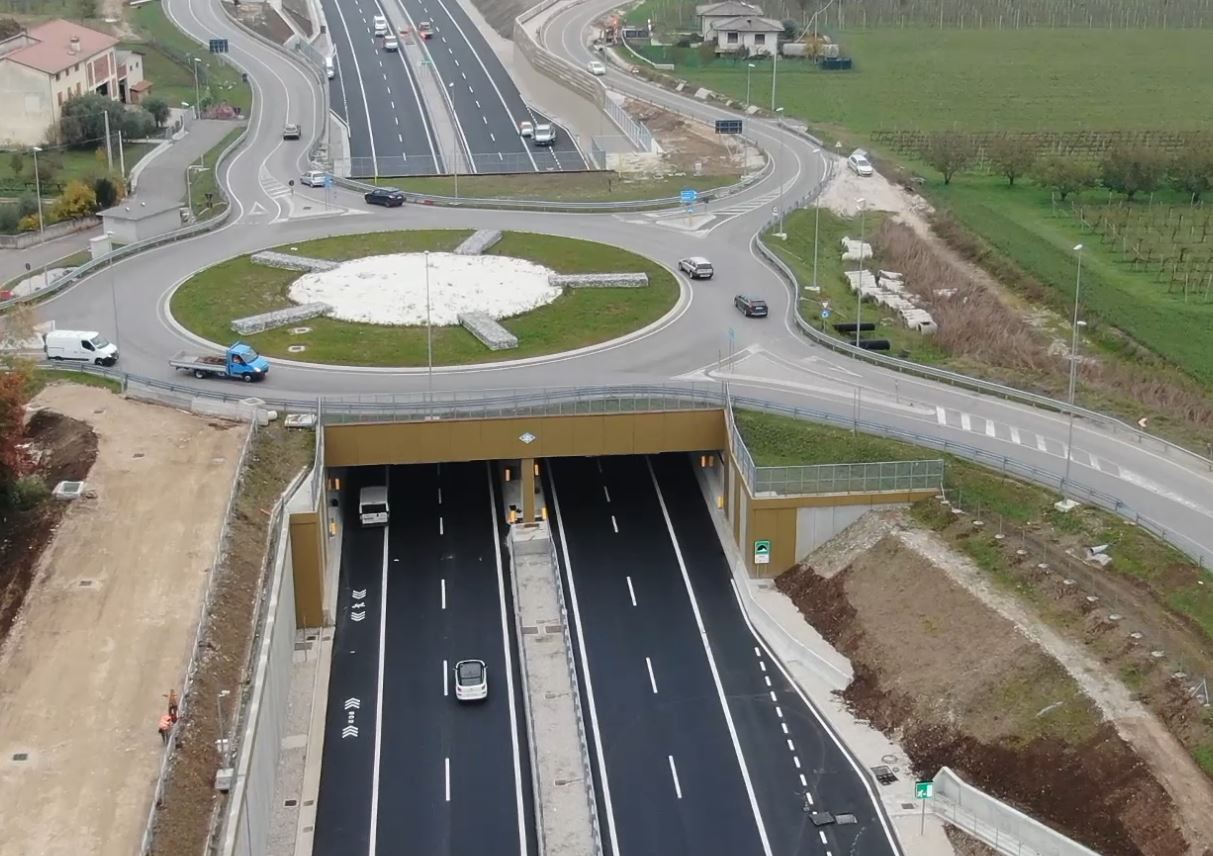 2
1
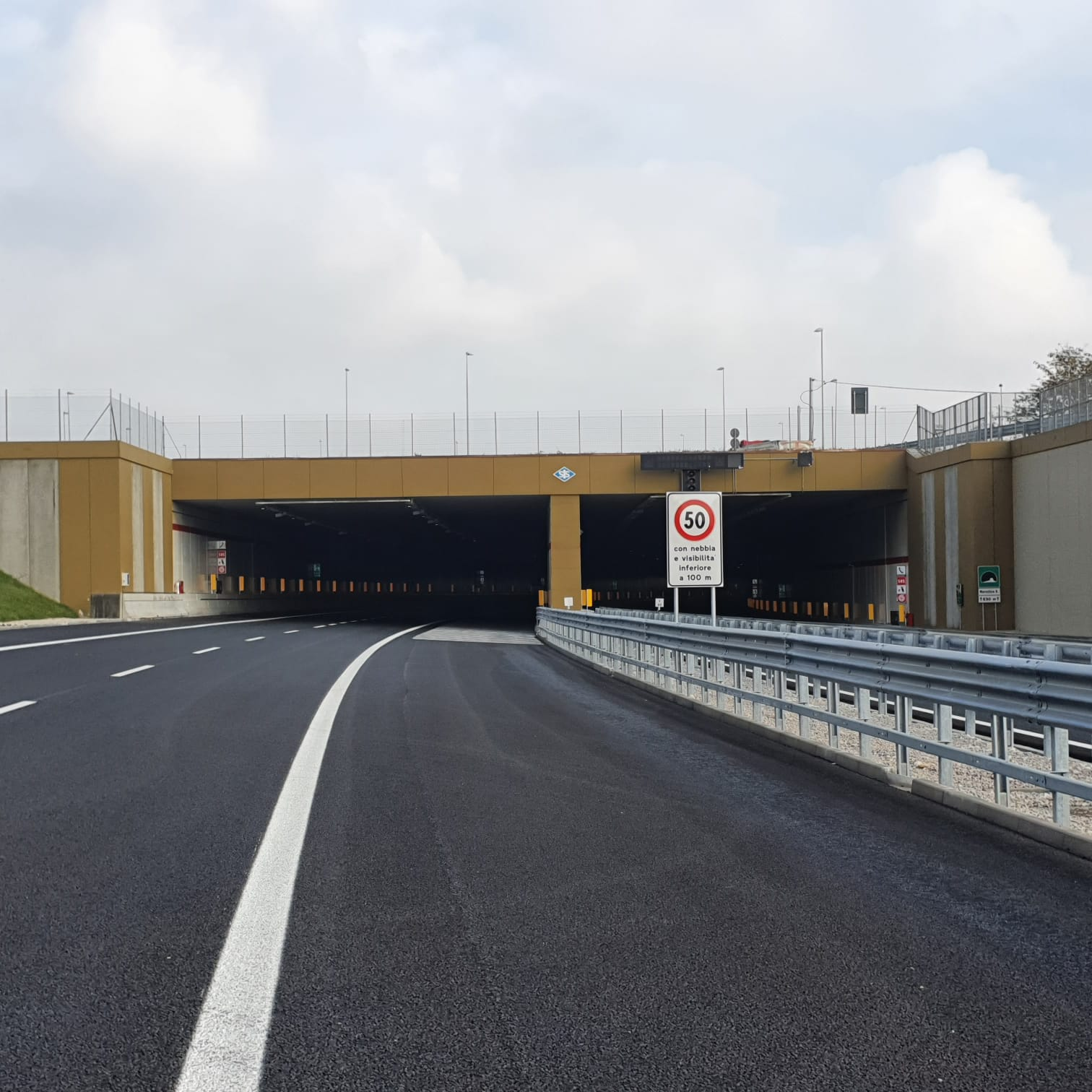 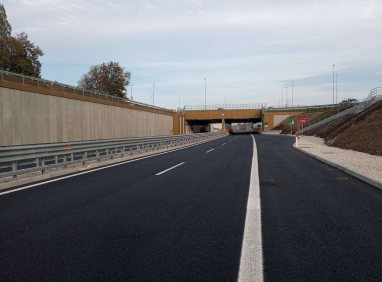 4
3
Passerella Pedonale
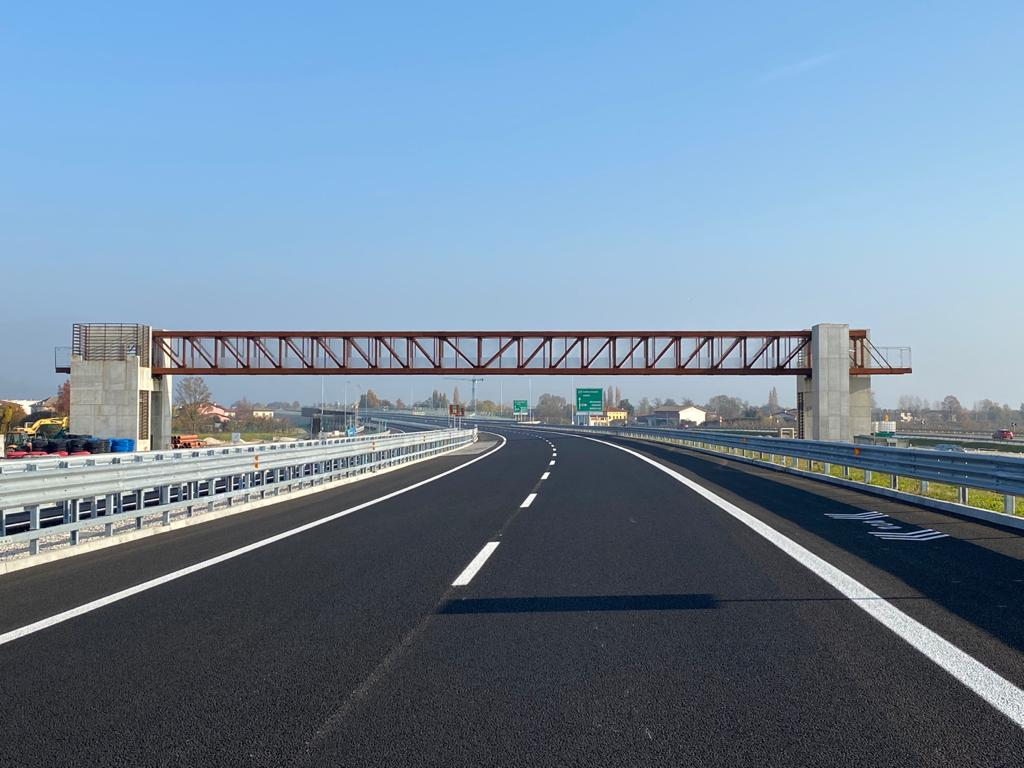 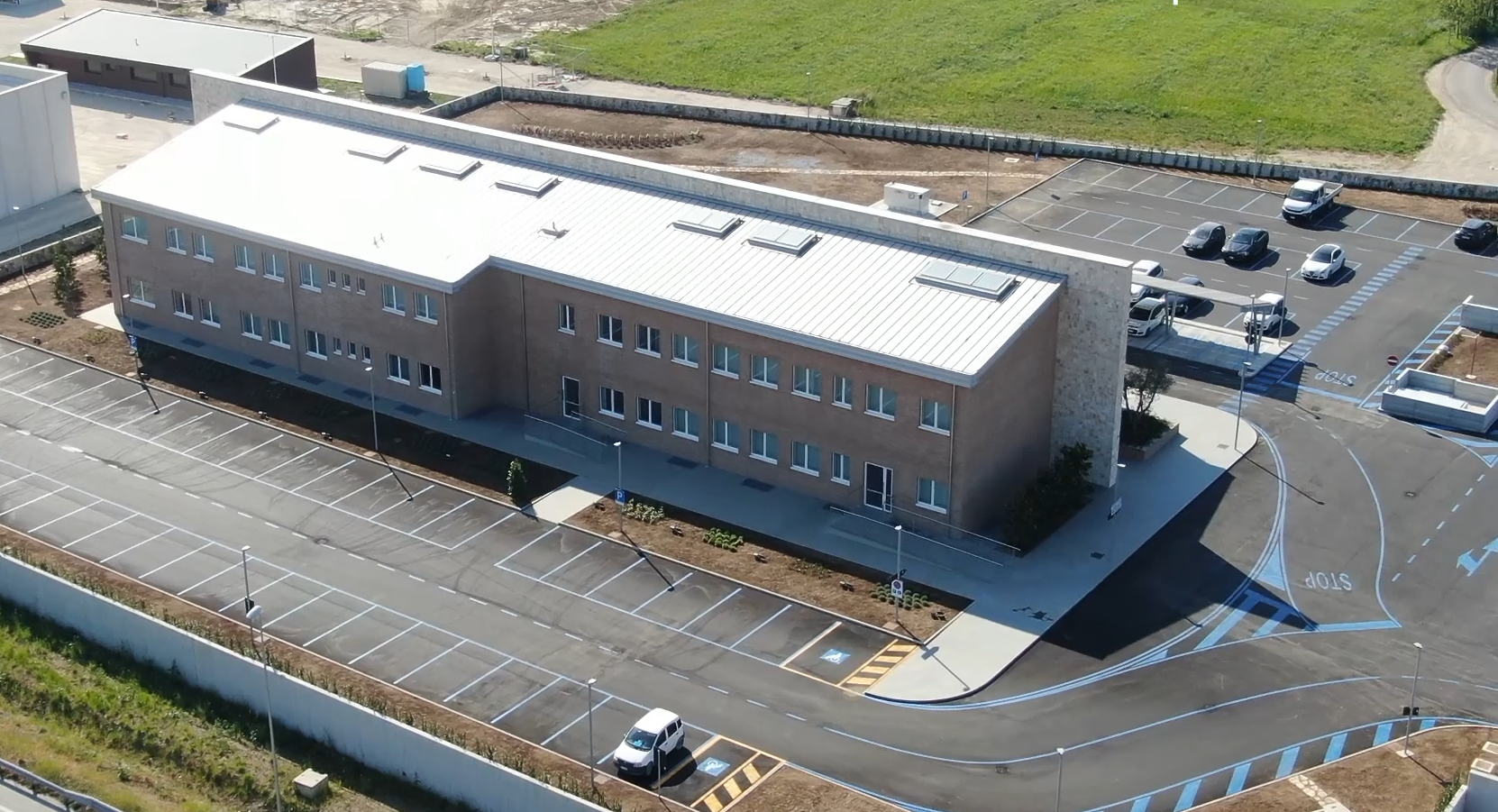 Centro Direzionale
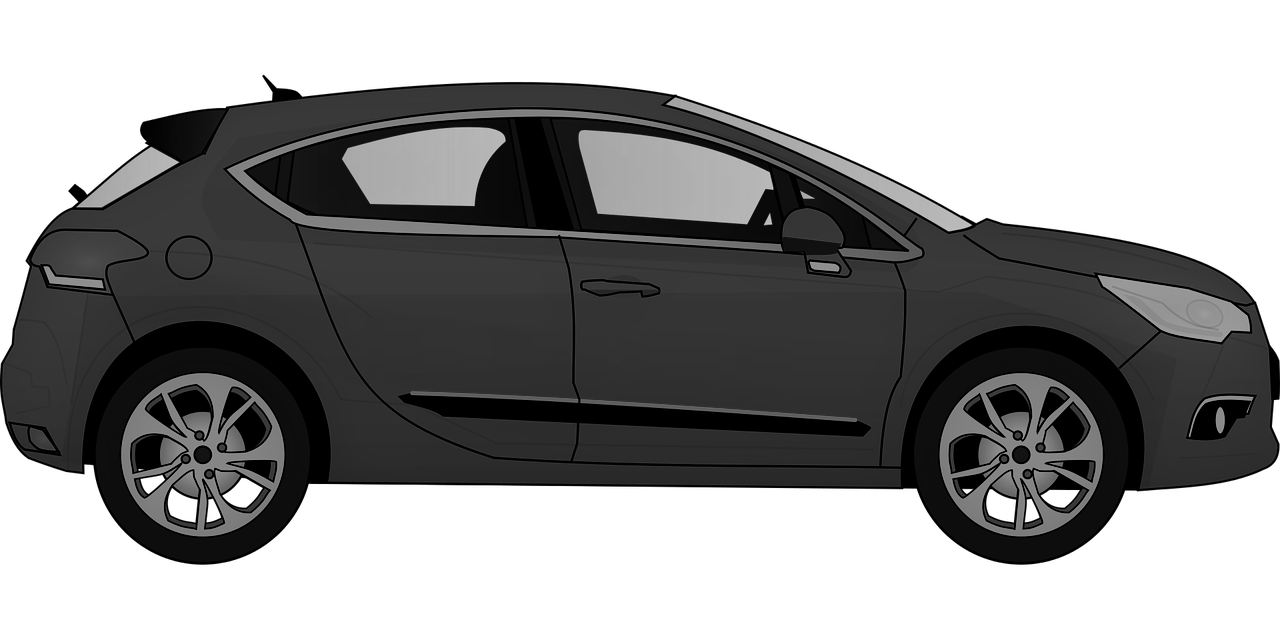 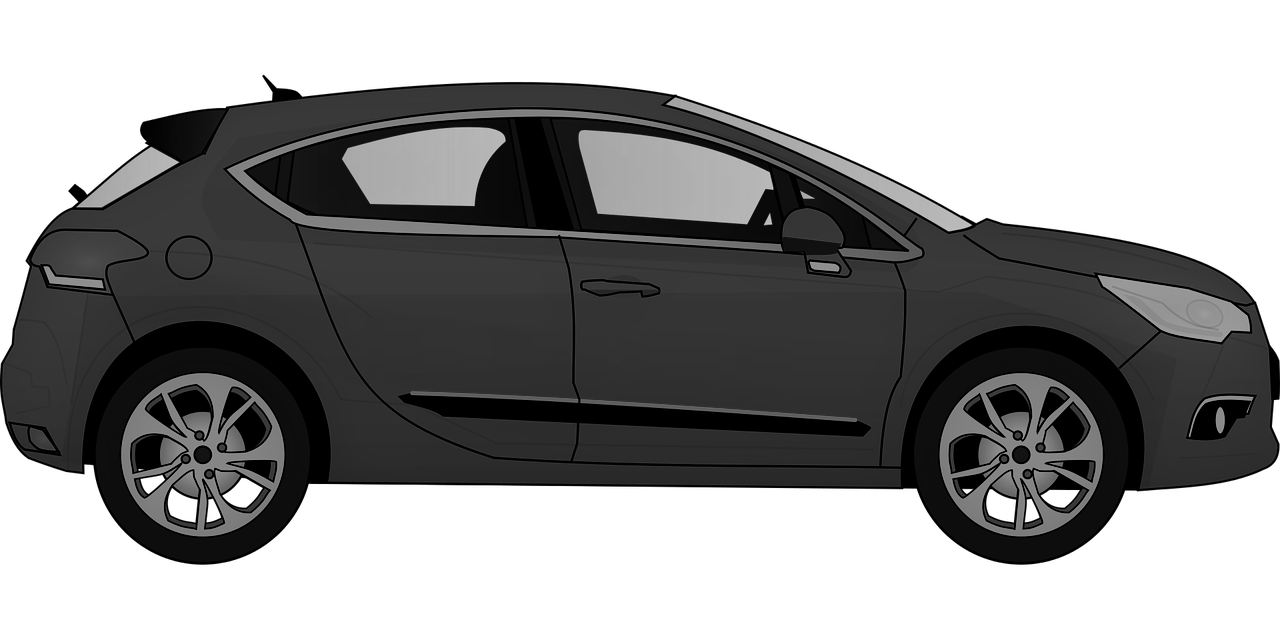 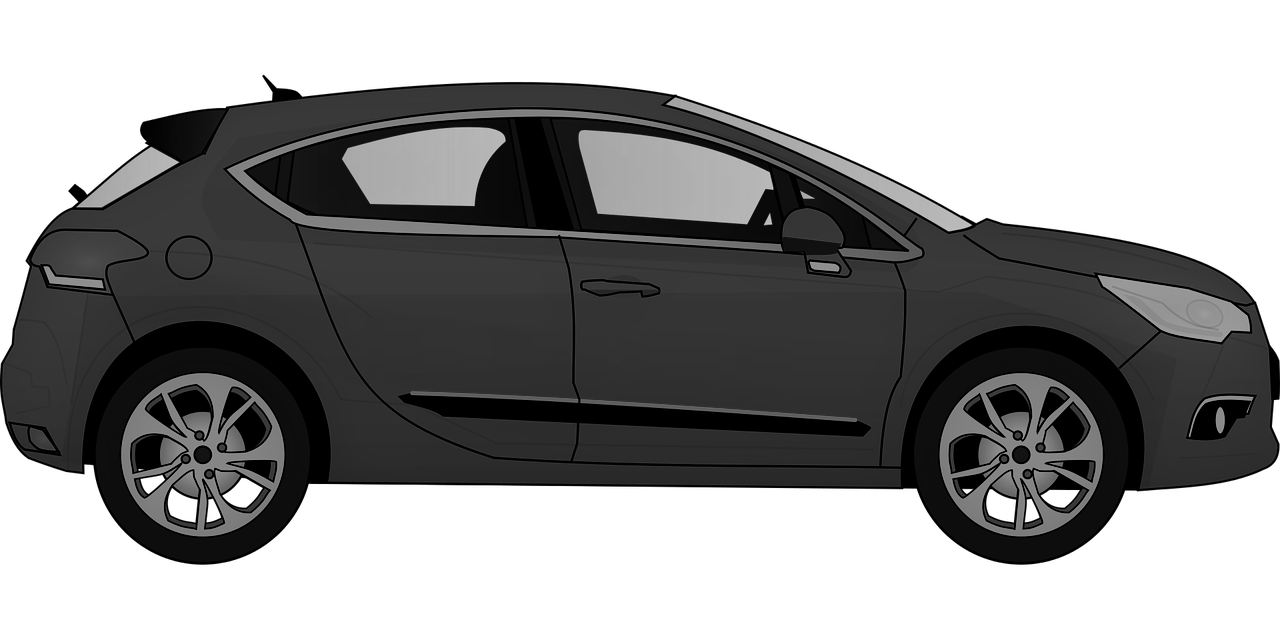 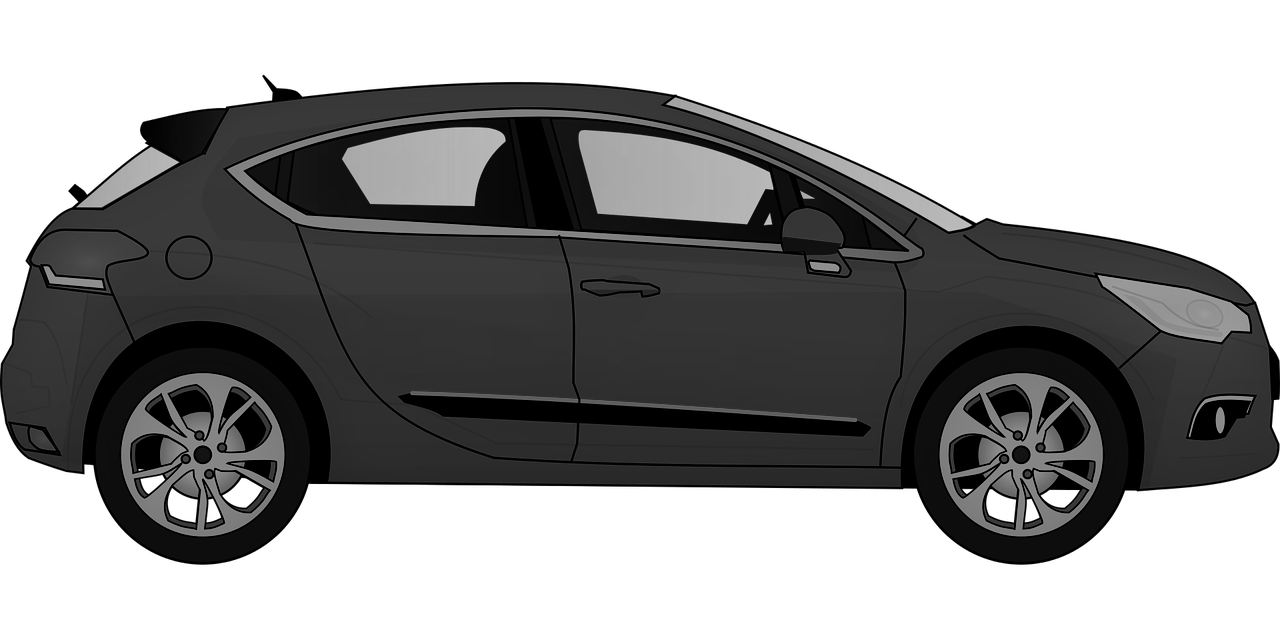 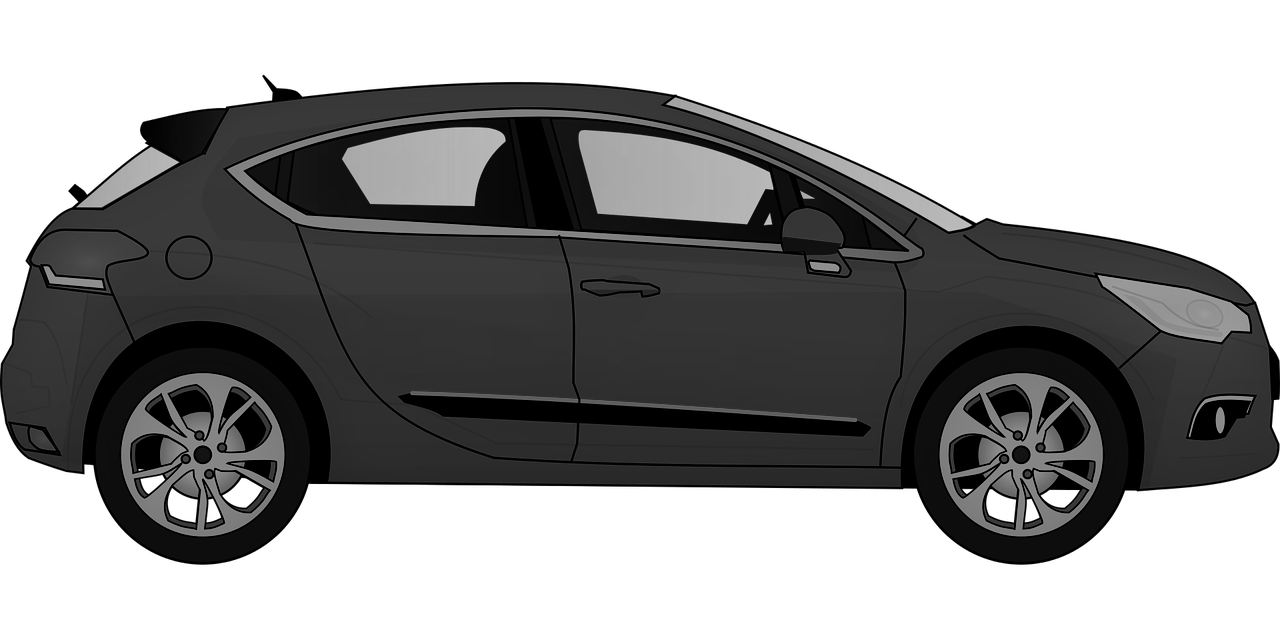 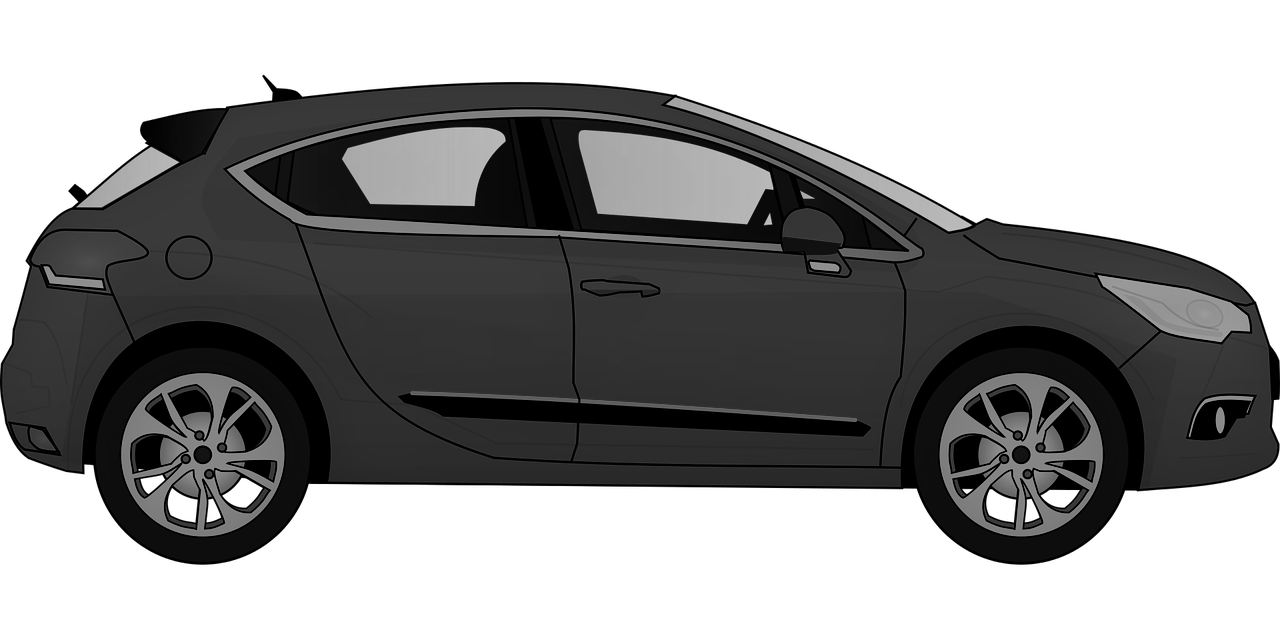 DA
A
DA
A
DA
A
DA
A
DA
A
DA
A
IERI
OGGI
25 minuti
45 minuti
55 minuti
10 minuti
17 minuti
30 minuti
Breganze
Malo
Breganze
Malo
Vicenza
Vicenza
Bassano
Bassano
Bassano
Bassano
Bassano
Bassano
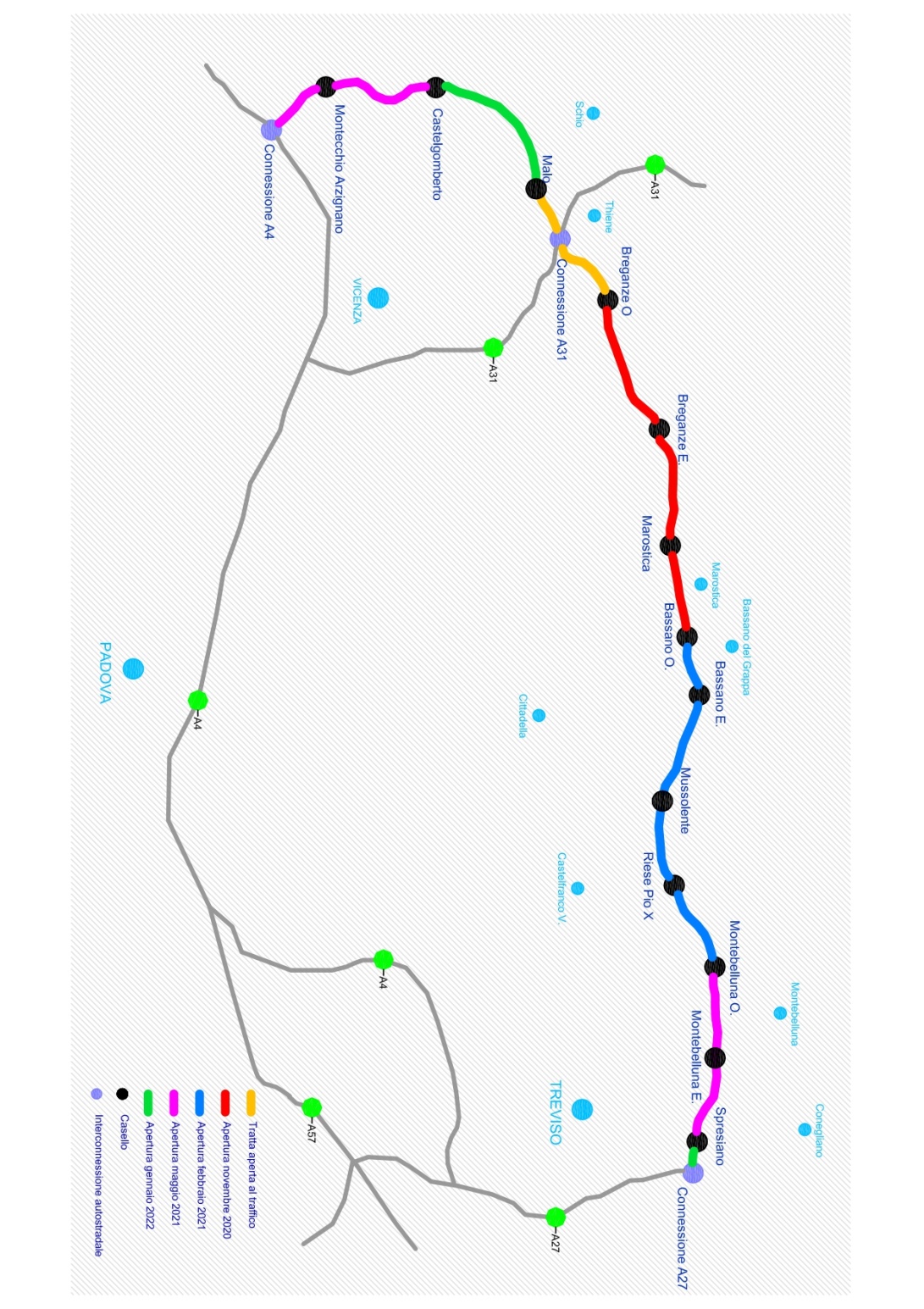 Programma avanzamento lavori
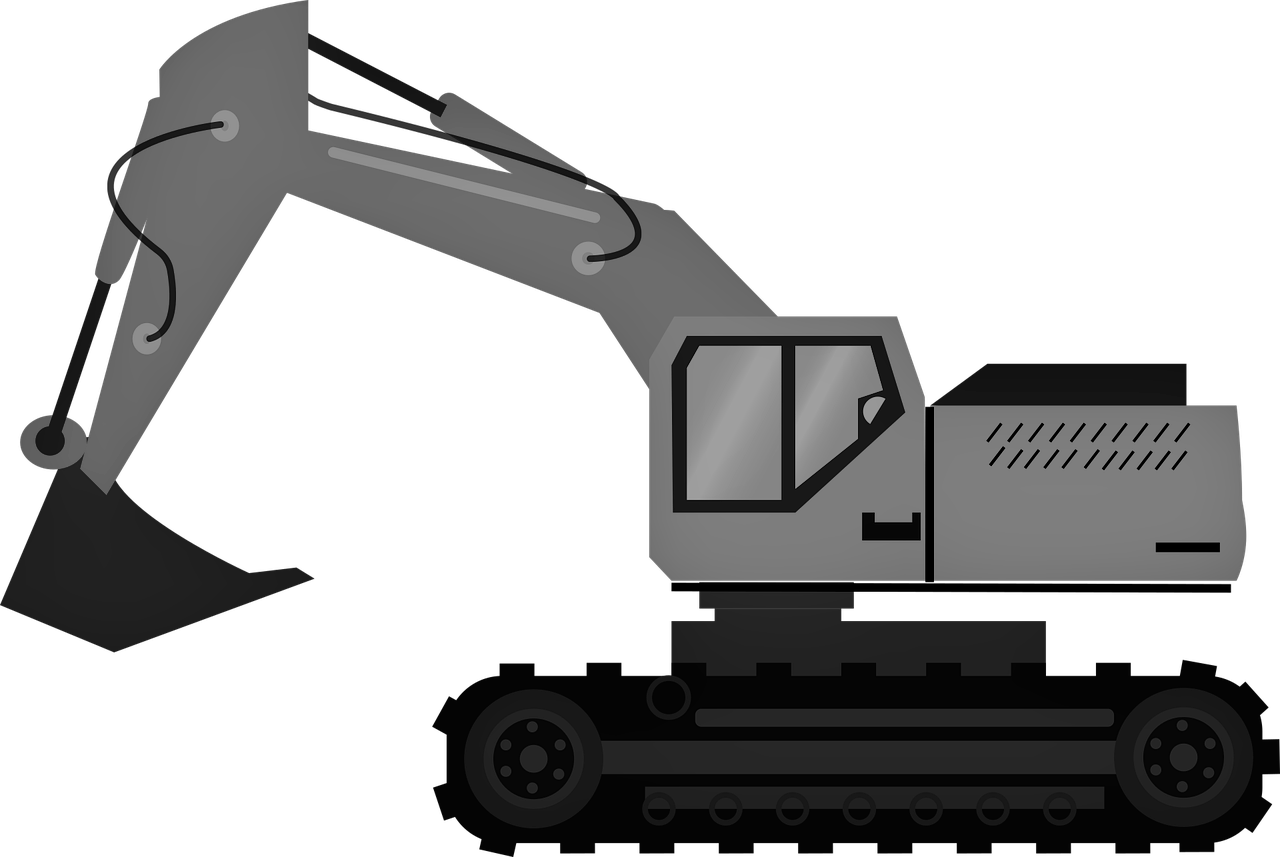 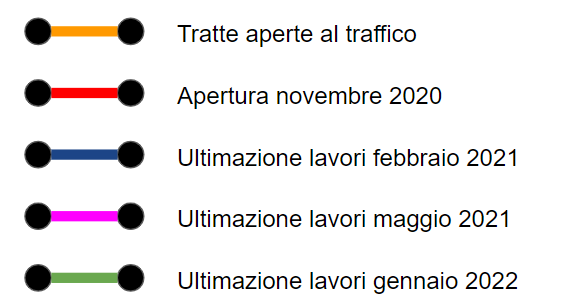 DA
A
DA
A
DA
A
DA
A
Spresiano
Malo
Montebelluna E.
Castelgomberto
Montecchio M.
Bassano O.
Prossime Aperture
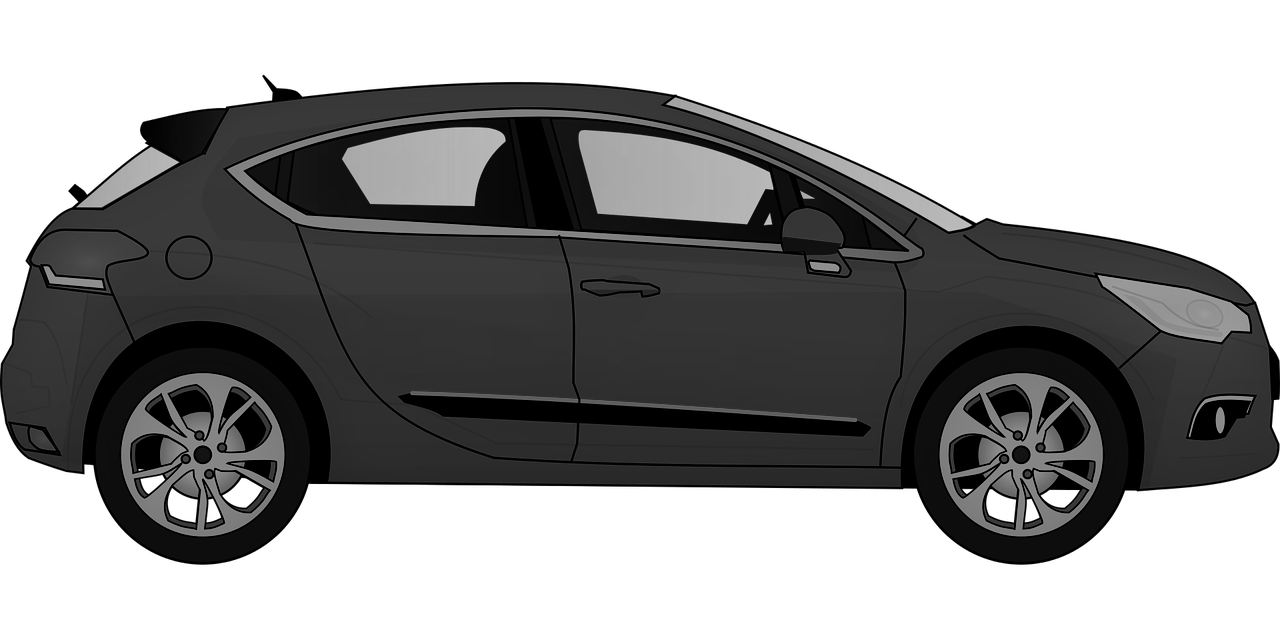 Marzo 2021
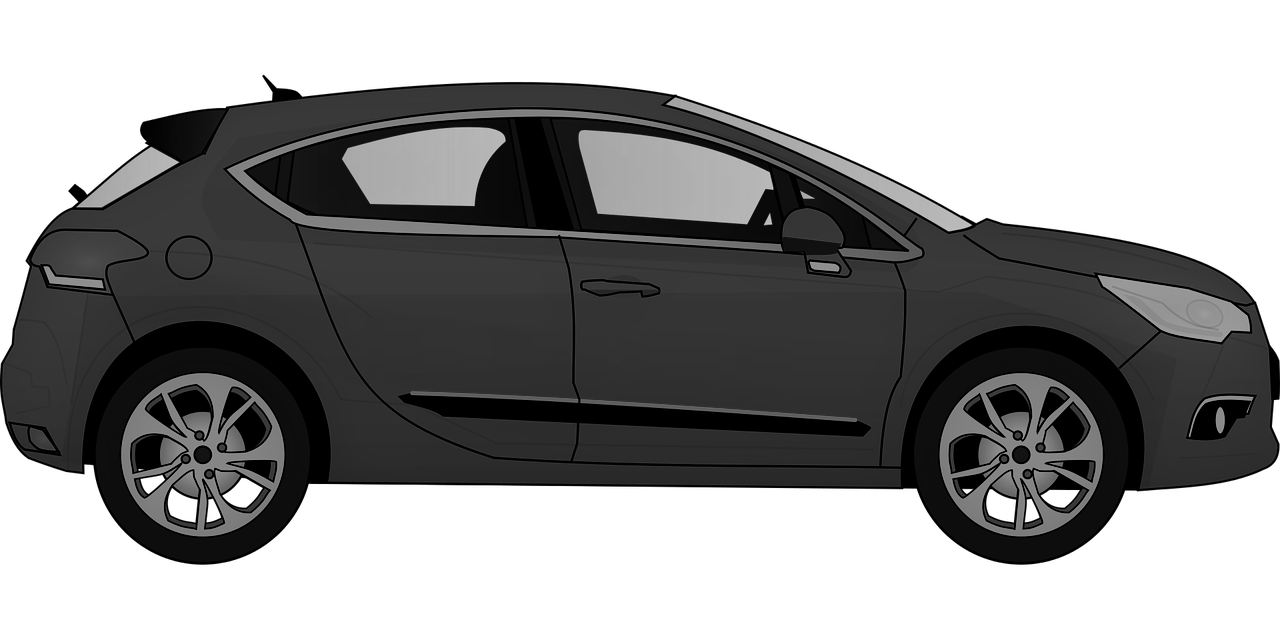 Giugno 2021
Montebelluna E.
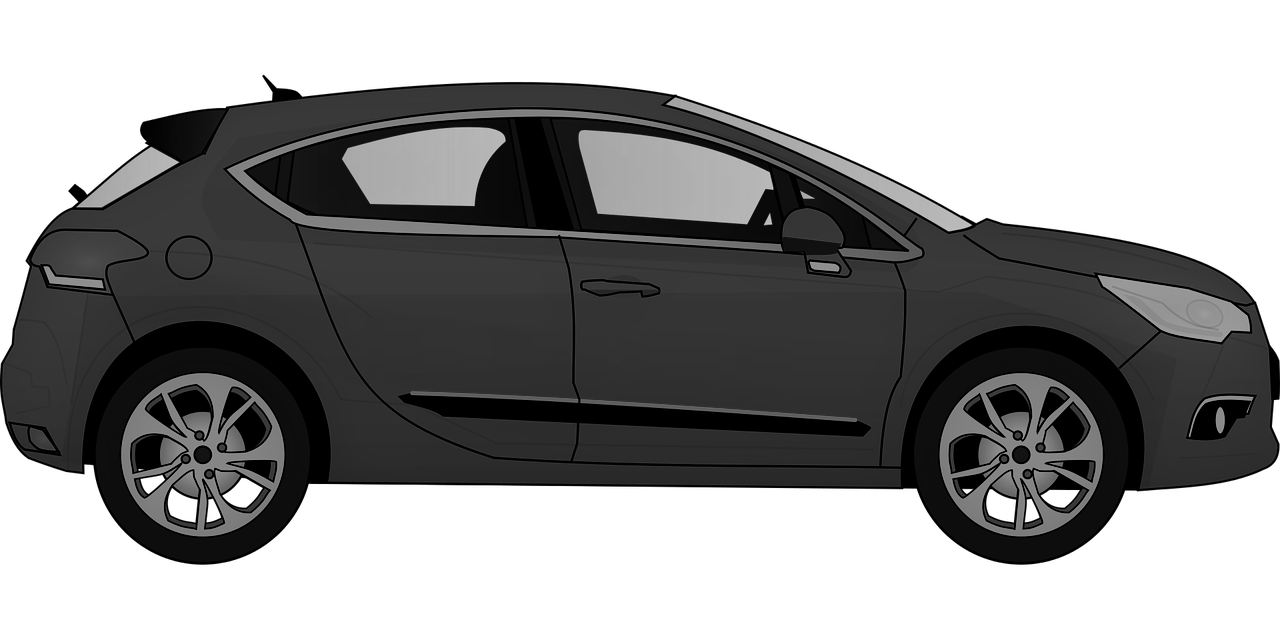 Giugno 2021
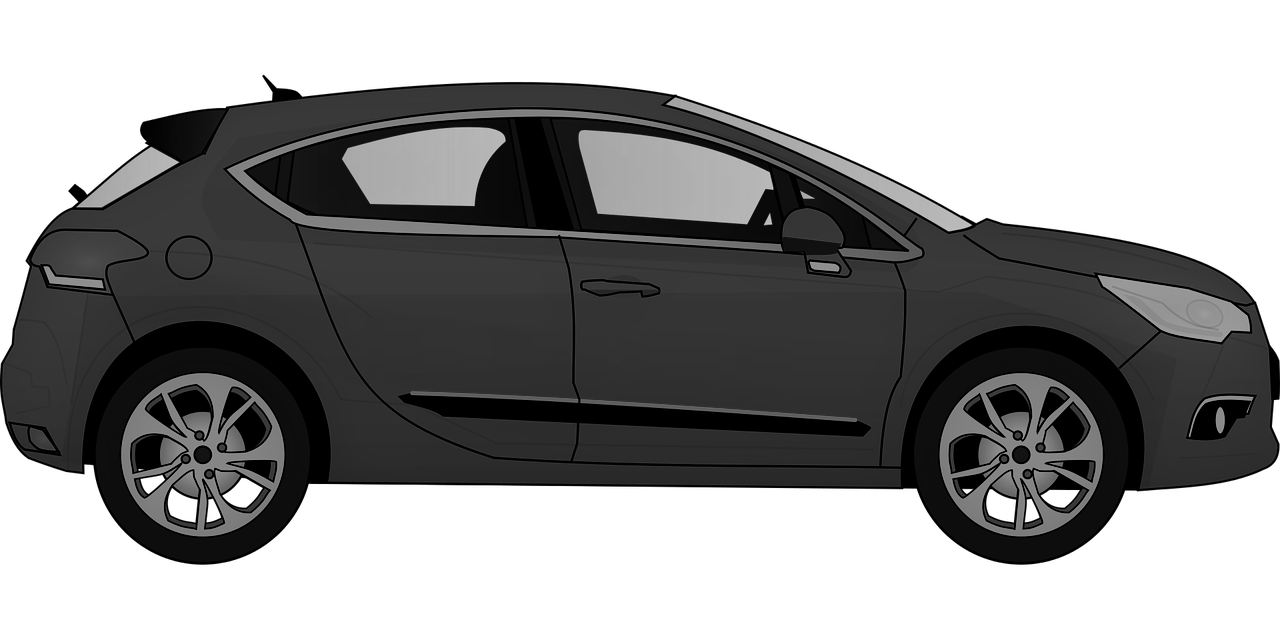 Feb. 2022
Castelgomberto
Grazie per l'attenzione
Struttura di Progetto Superstrada Pedemontana Veneta

Fondamenta S. Lucia, Cannaregio 23 – 30121 Venezia
Tel. 041 279 4689 / Fax 041 279 4670
email: superstradapedemontana@regione.veneto.it 
www.regione.veneto.it/web/superstrada-pedemontana-veneta